Ares
Kasha, Hadley, and Tanner
Basic Information
Ares/Mars
Son of Zeus and Hera 
God of war, “battlelust,” bravery, violence of combat 
Symbols 
Helm 
Spear, shield, or sword 
Serpent 
Older vs. younger
http://www.theoi.com/Olympios/Ares.html
Ares vs. Giants                 Ares vs. Diomedes
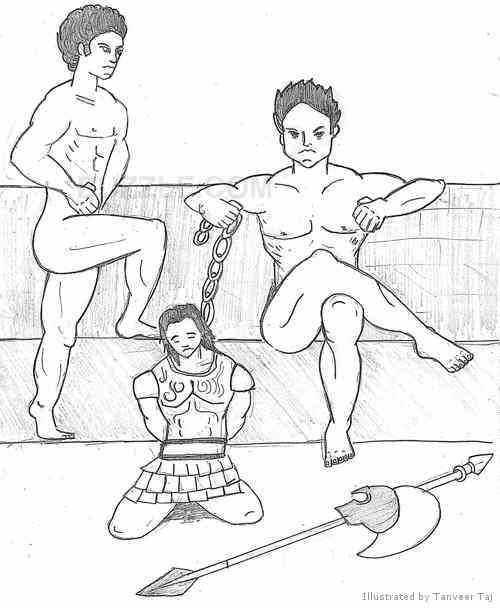 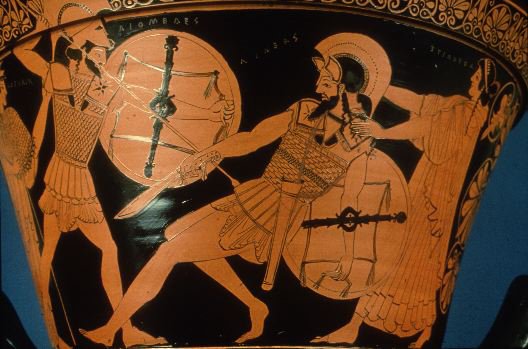 Painting on a krater, 490-480 BC
Boston, Museum of Fine Arts
http://ime.gr/chronos/03/en/gallery/cph36.html
“Ares-- God of War”
http://www.buzzle.com/articles/ares-greek-god-of-war.html
Ares and Aphrodite (Mars and Venus)
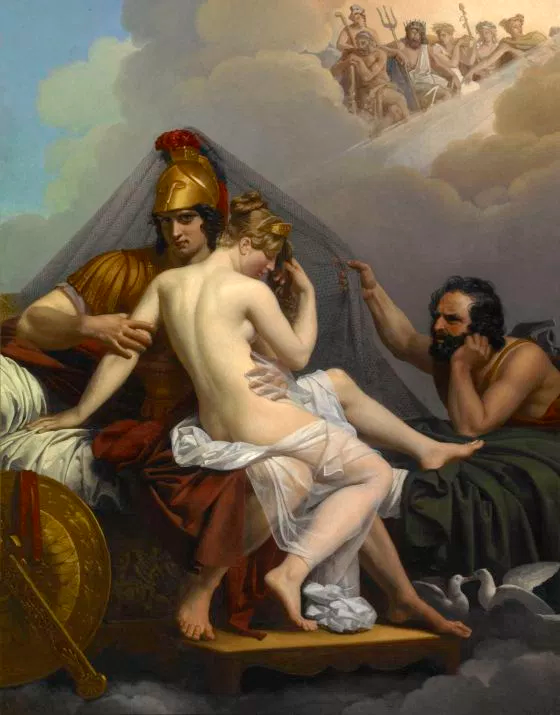 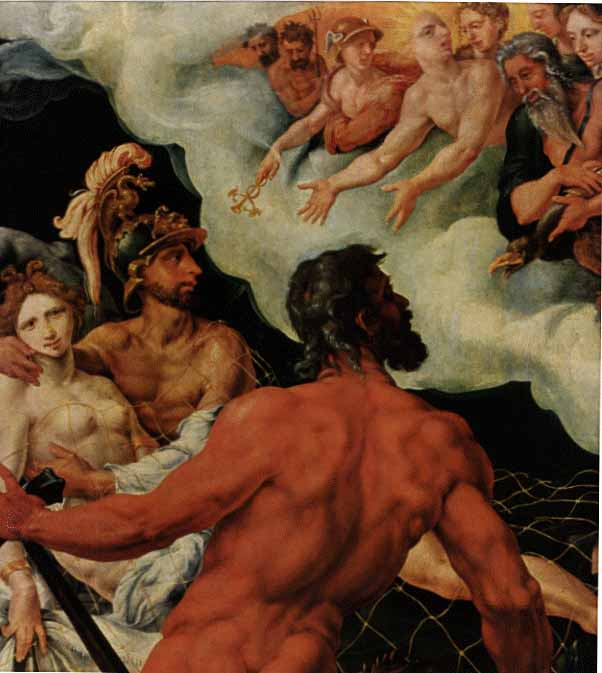 Vulcan, Venus, and Mars by Maarten van Heemskerck, 1540, oil on canvas
Kunsthistoriches Museum, Vienna, Austria 
http://web.uvic.ca/~athena/department_files/classical_myth/images/haifa/h48.jpg
Mars and Venus Surprised by Vulcan by Alexandre Charles Guillemot, 1827, oil on canvas 
Indianapolis Museum of Art, Indianapolis 
https://www.artsy.net/artwork/alexandre-charles-guillemot-mars-and-venus-surprised-by-vulcan
Ares in Disney’s Hercules vs. Ares in God of War
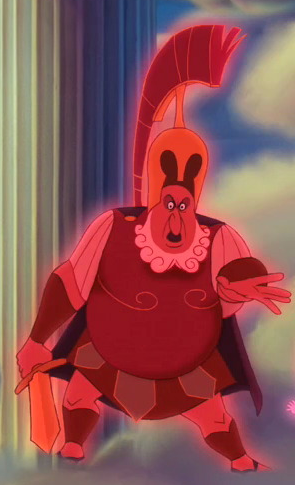 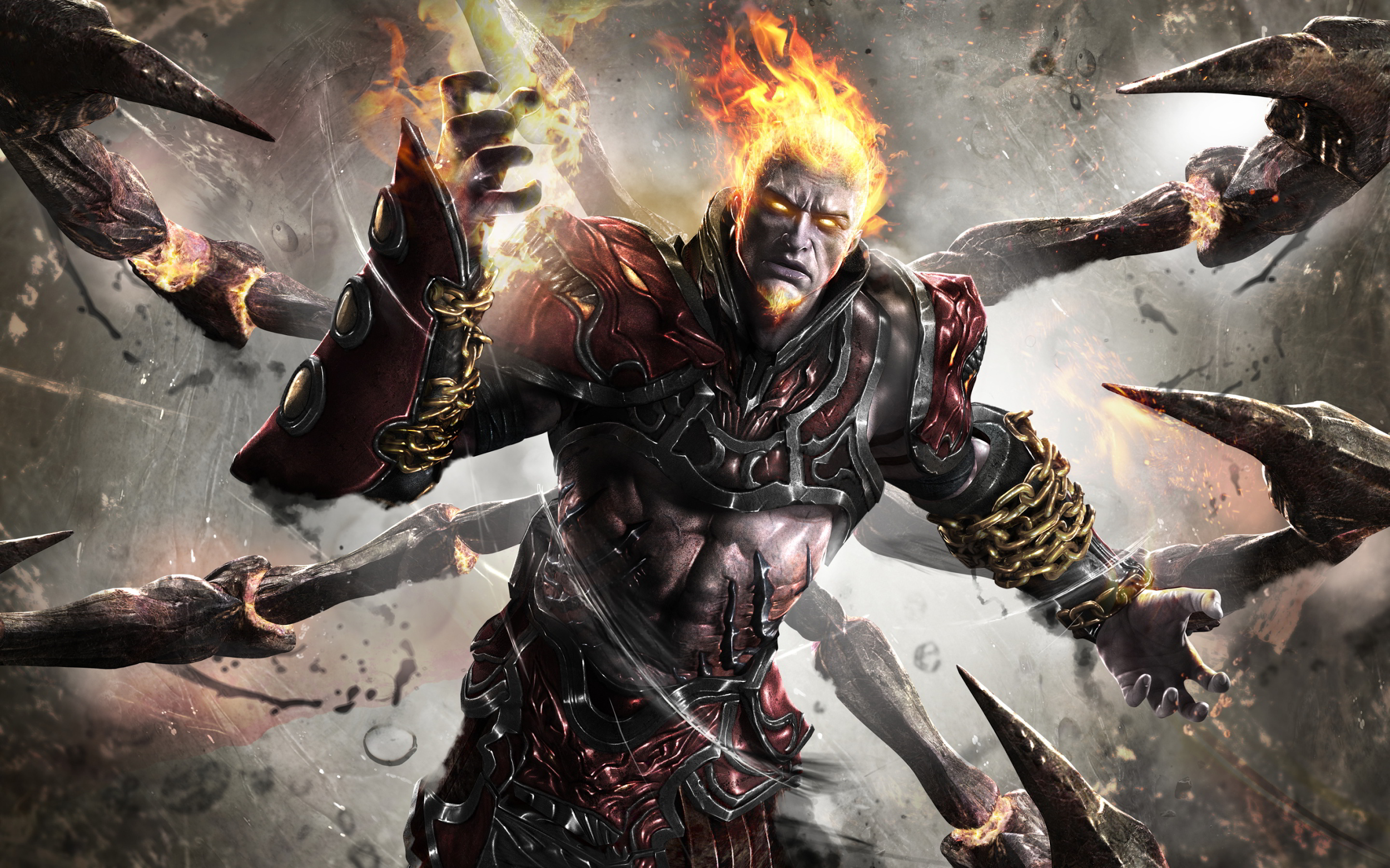 Myths as allegory (Gods as symbols of human qualities)
Study of wisdom and where it comes from 
Anaxagoras of clazomenae: misdeeds illustrate evil
Ares was seen as the epitome of the Human Form 
Having the qualities of Ares would be beneficial in war
Externalist Theory- Myths as products of the environment
-Constant battles and war going on in ancient times
-people needed something/someone to blame war on
-used Ares to explain war 
-Ares persuaded many wars
Discussion Question
What do the myths and depictions of Ares demonstrate about Greek culture?  Consider the fact that he represents the violent aspects of war.